Female symbols and urban space. Tentoonstelling 9/2020 - 1/2021: catalogus (c:amaz:14338)
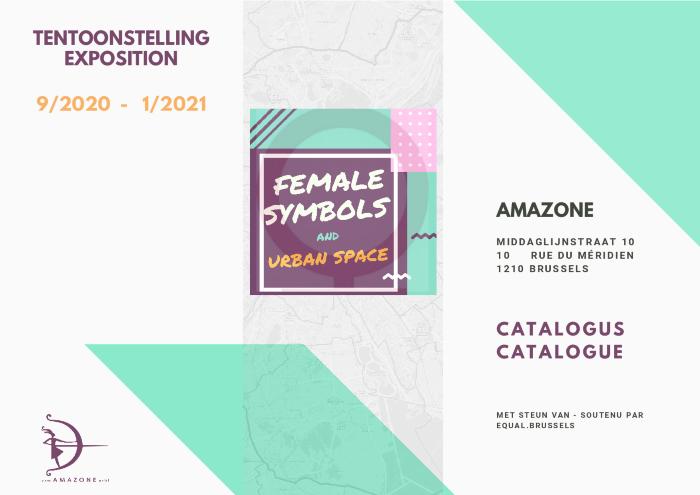 Mùso Baara : le travail des femmes en attente de régularisation : une exposition du Monde selon les Femmes et du Collectif Caravane asbl (c:amaz:6398)
Jongens en meisjes... bestemming bekend? België, 1830-2000 (c:amaz:11581)
Garçon ou fille... un destin pour la vie? Belgique, 1830-2000 (c:amaz:11580)
Een vrouw, een stem : een tentoonstelling over vrouw en kiesrecht 1789-1948 (c:amaz:8294)
Une femme, une voix : une exposition sur la citoyenneté des femmes en Belgique 1789-1948 (c:amaz:8293)
Vrouw en beeld en taal (c:amaz:684)
De bedoeling van de tentoonstelling 'Vrouwenbeeldentaal', waarvan de neerslag in deze catalogus, was een kleine selectie van kunstwerken van vrouwen te tonen die op één of andere manier een exploratie van de plastische taal van de moderne kunst inhouden, met de nadruk op vrouwelijke beeldtaal. De cruciale vraag die hier wordt gesteld is : 'bestaat er een vrouwelijke beeldtaal en zo ja, hoe ziet die er dan uit ?' Deze tentoonstellingscatalogus is tevens een aandenken aan de Nationale vrouwendag van 11/1/93, die in Antwerpen werd gehouden ter gelegenheid van 'Antwerpen 1993 culturele hoofdstad van Europa'.
Beeld van de vrouw : 17 december 1992 - 6 februari 1993 (c:amaz:245)
Catalogus verschenen n.a.v. de tentoonstelling : 'Beeld van de vrouw', die doorging van 17/12/1992  tot 06/02/1993. De tentoonstelling werd georganiseerd ter viering van het 10-jarig bestaan van de v.z.w. De gulden sporen. Sectie plastische kunsten.
De ambtenares in beeld, de kunstenares verbeeldt : catalogus bij de tentoonstelling (2-20/09/1996 ; Brussel) (c:amaz:2643)